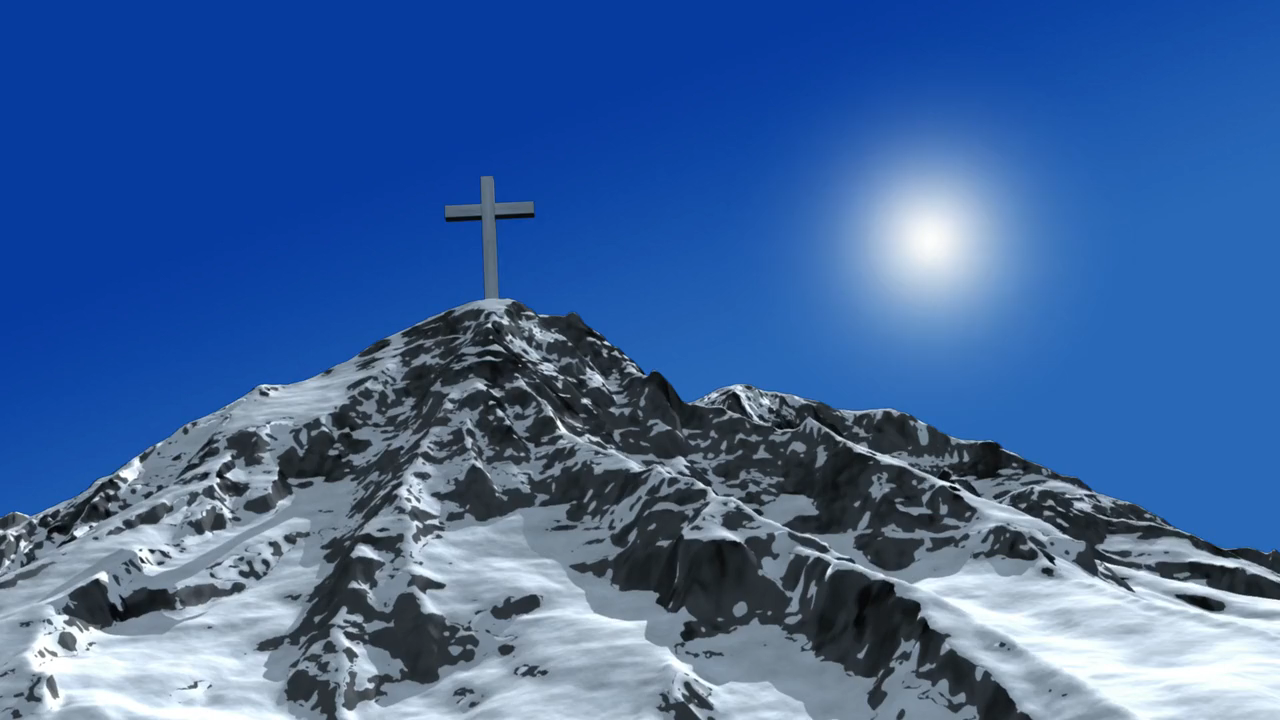 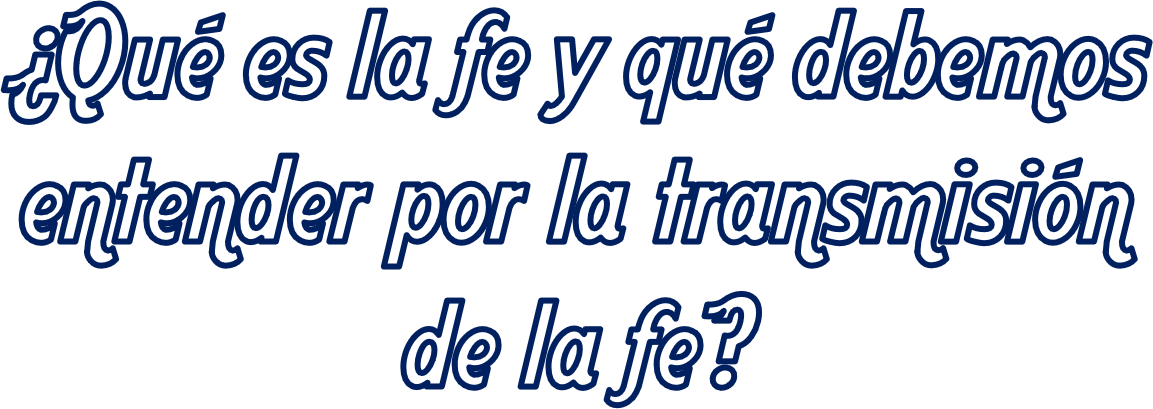 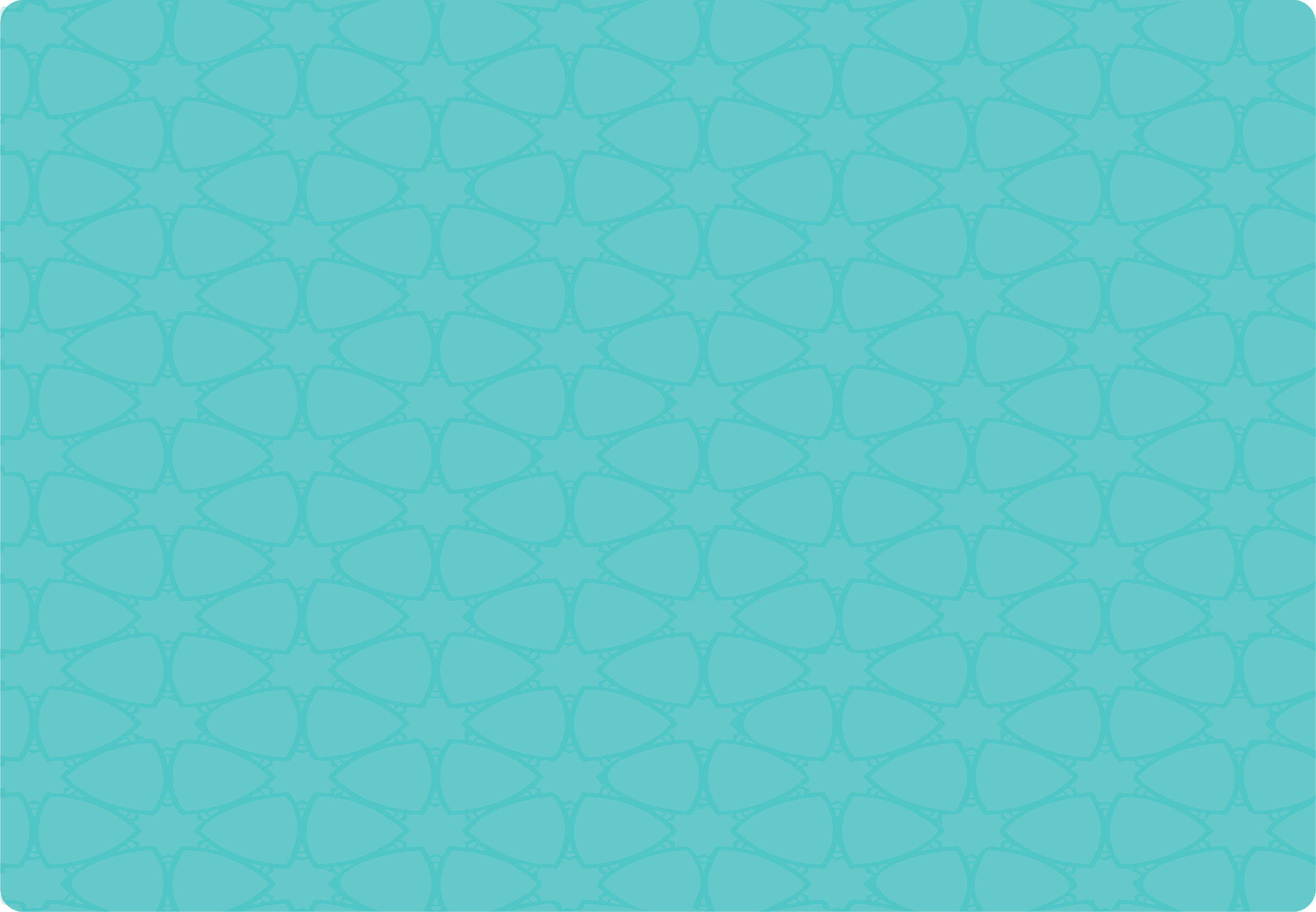 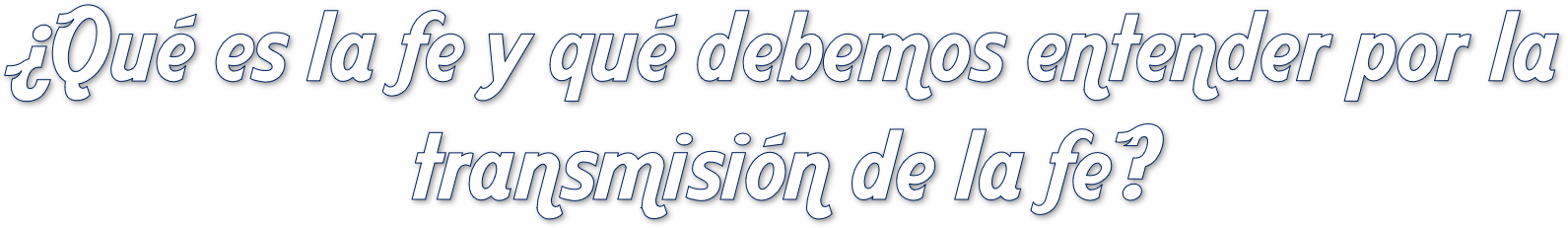 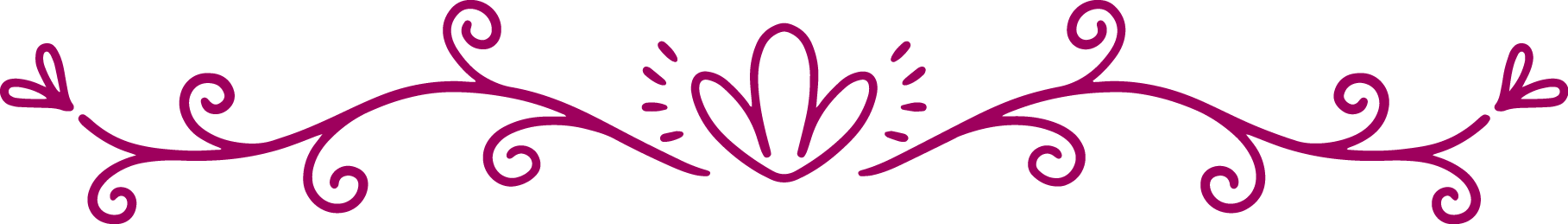 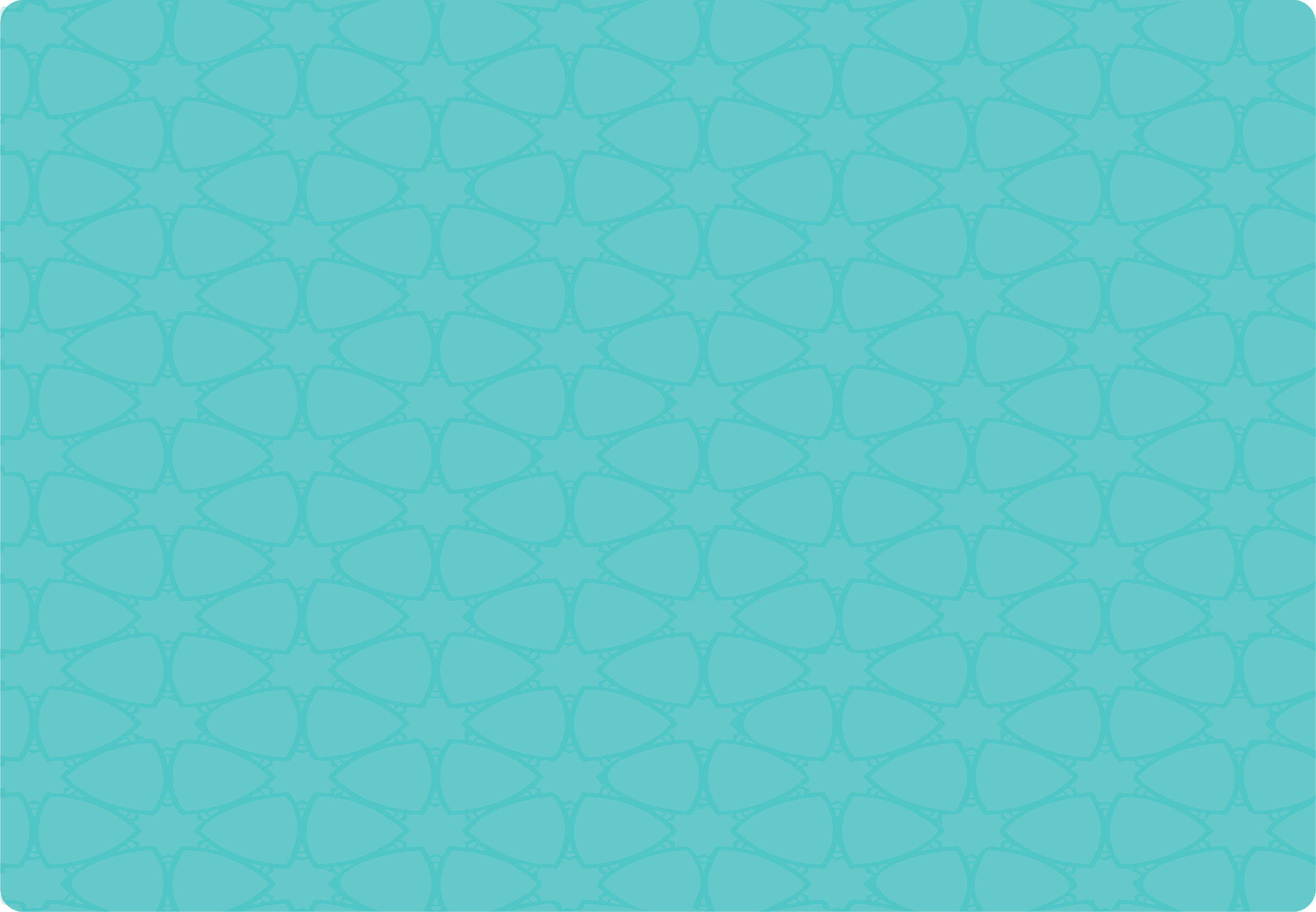 La Fe
¿Qué es la Fe?
Fe es un regalo de Dios y por el cual:
Podemos creer todo lo que El nos ha dado a conocer
Podamos verlo o no
Podamos comprobar o no
Podamos comprender o no
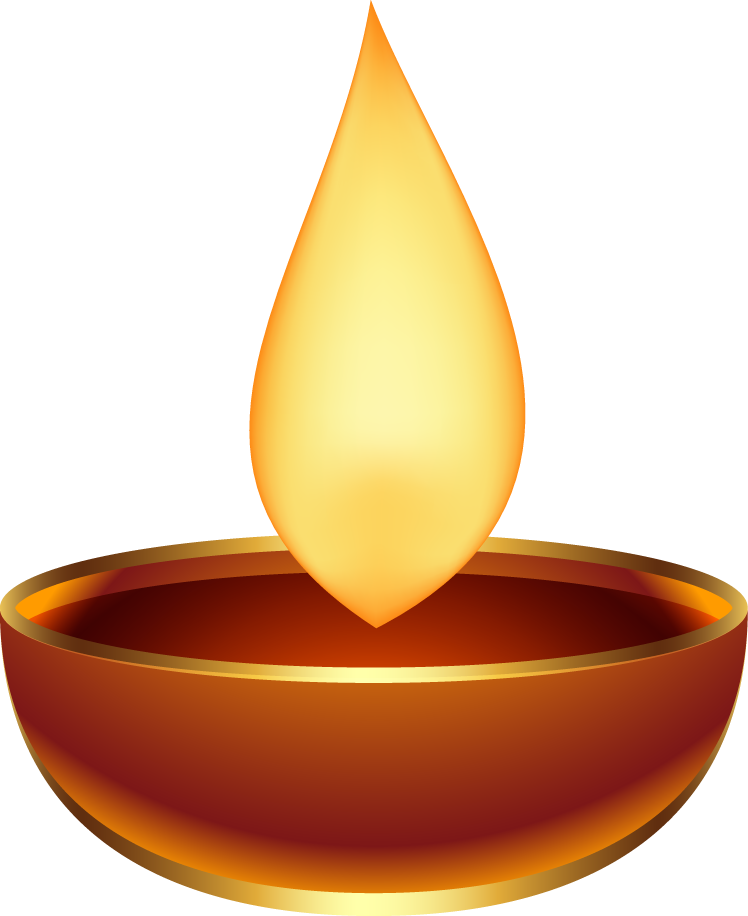 ¿Qué significa creer?
Creer significa dar crédito a algo, aceptar y asumir algo que me dicen o que no veo
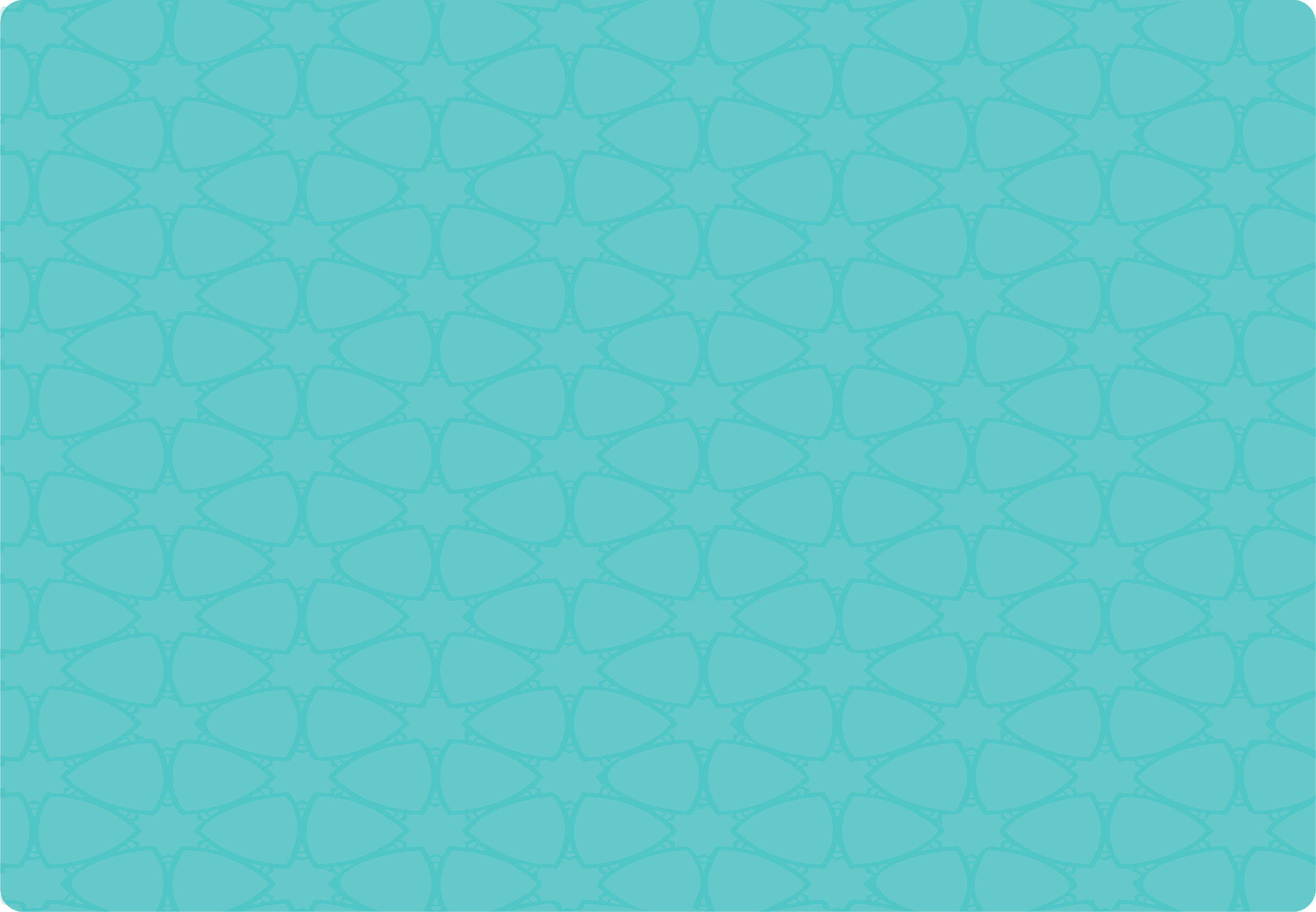 La Fe es:
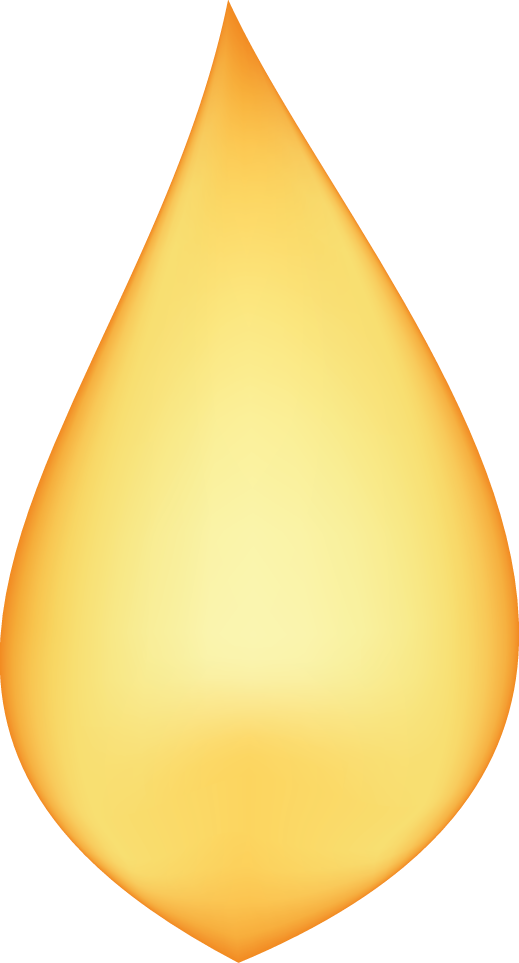 Ante todo una adhesión personal del hombre a Dios
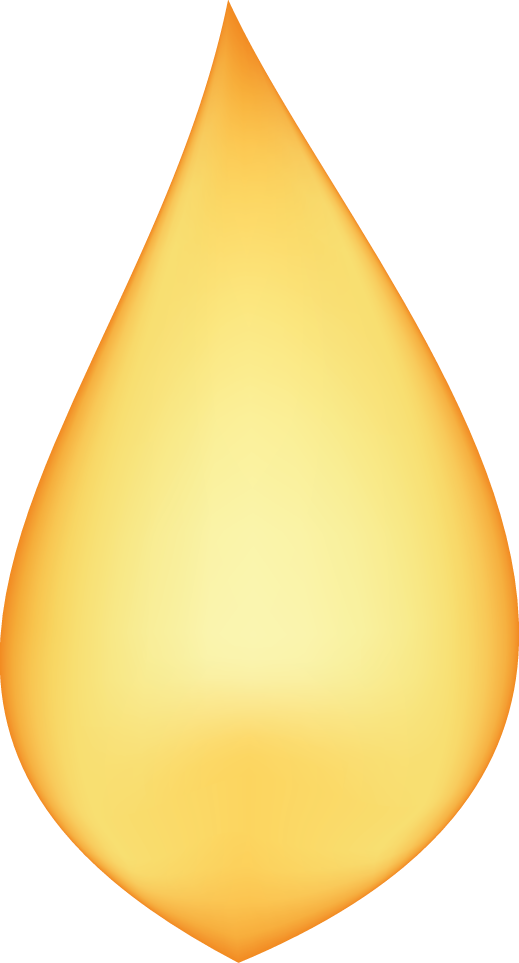 Es la adhesión libre    a toda la verdad que Dios ha revelado
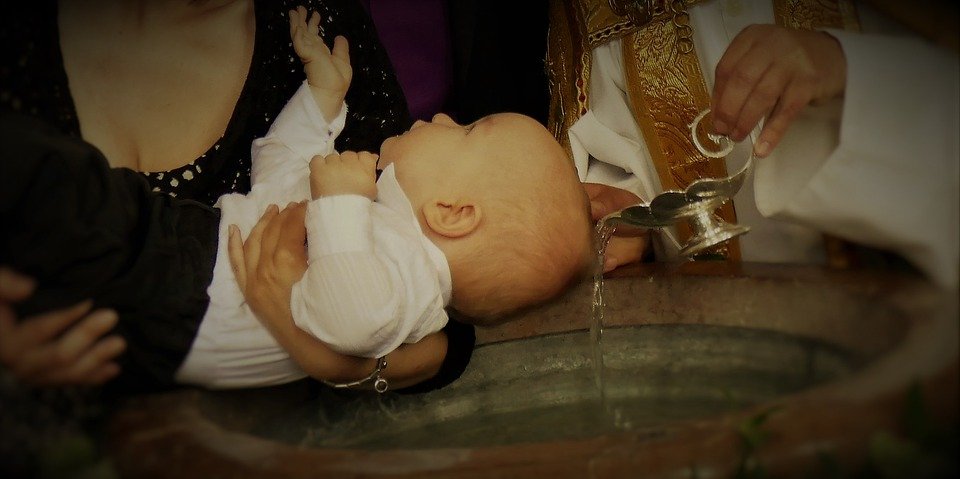 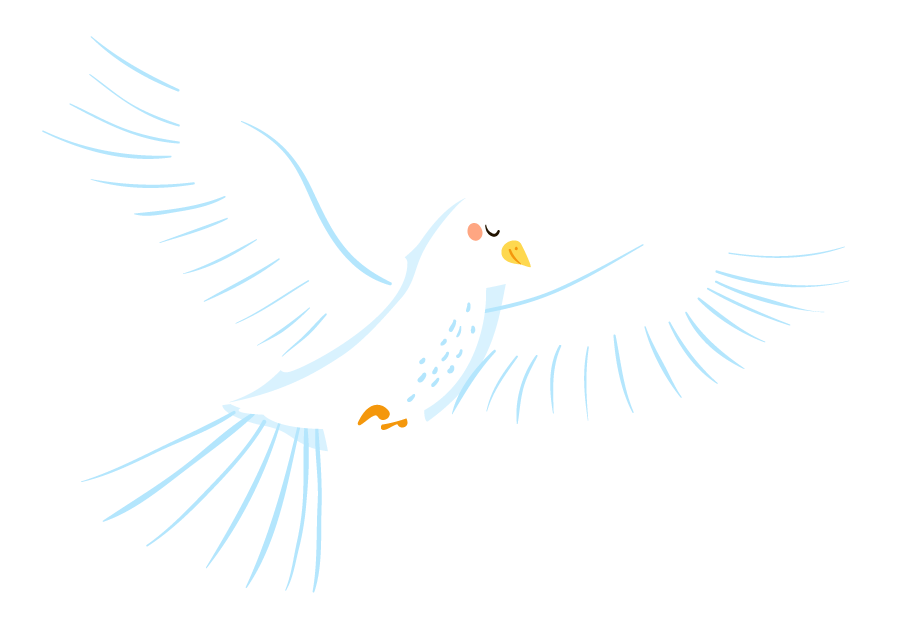 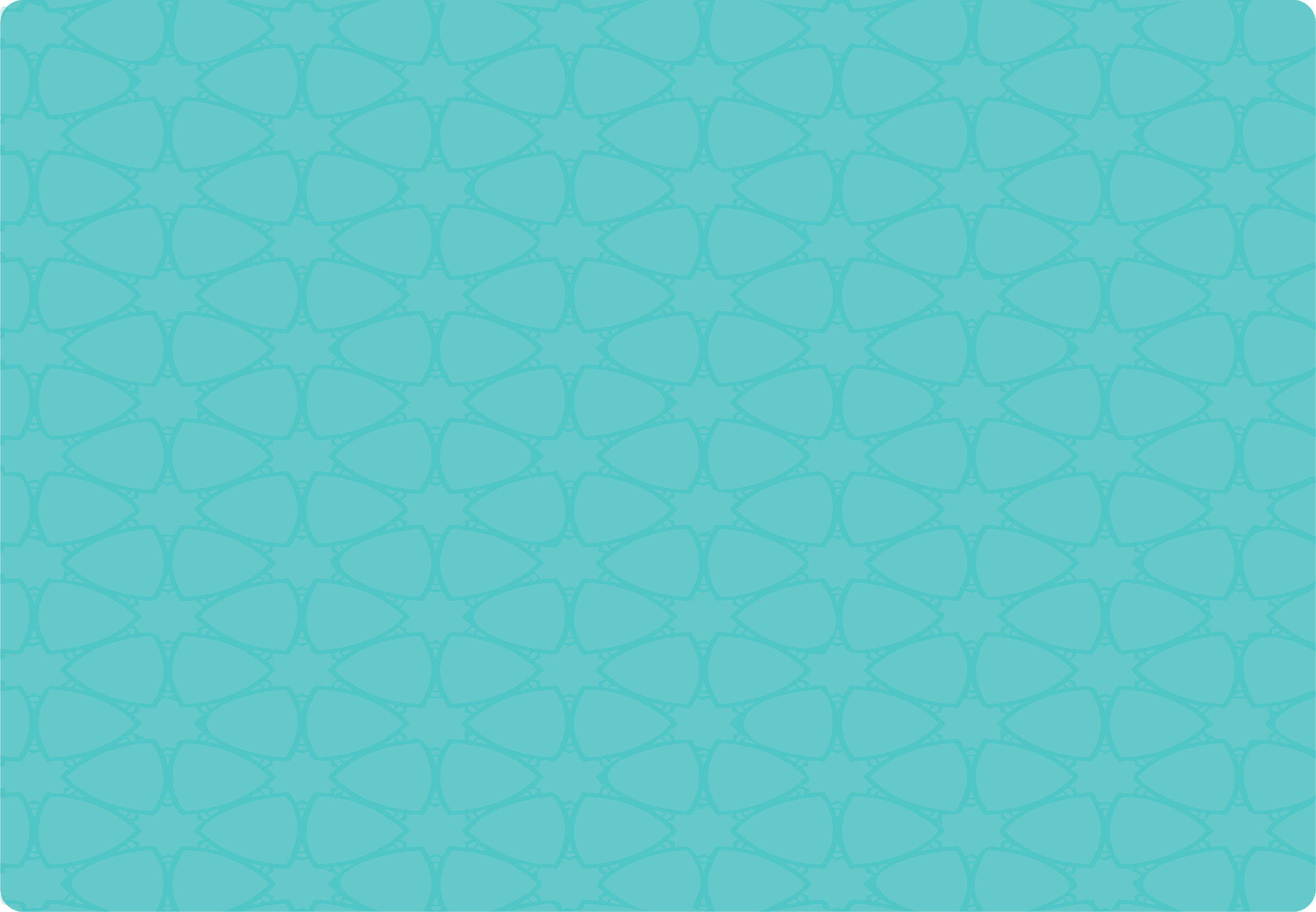 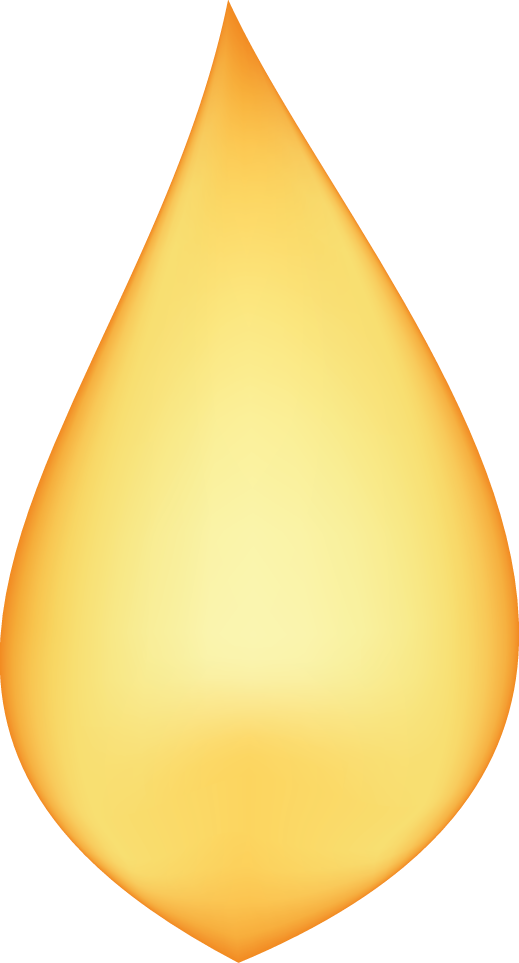 Para el cristiano, creer en Dios es inseparablemente creer en aquel que Él ha enviado, "su Hijo amado"
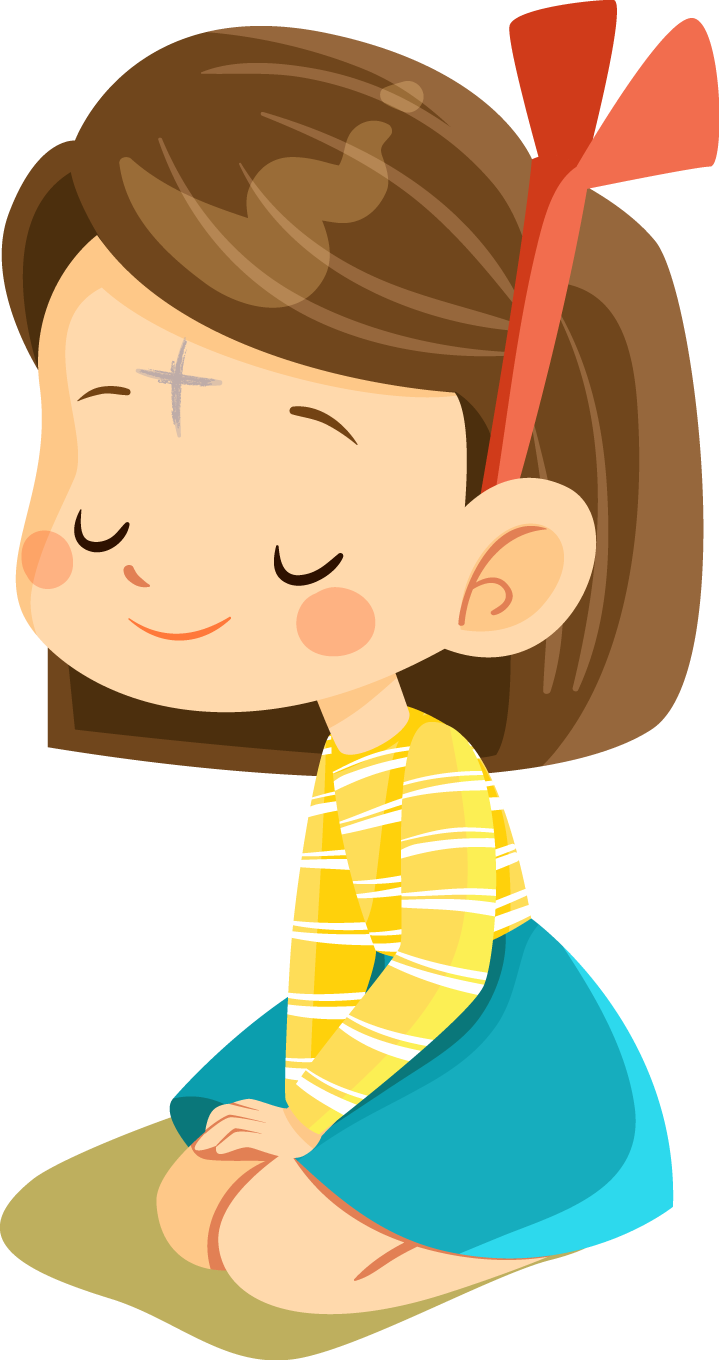 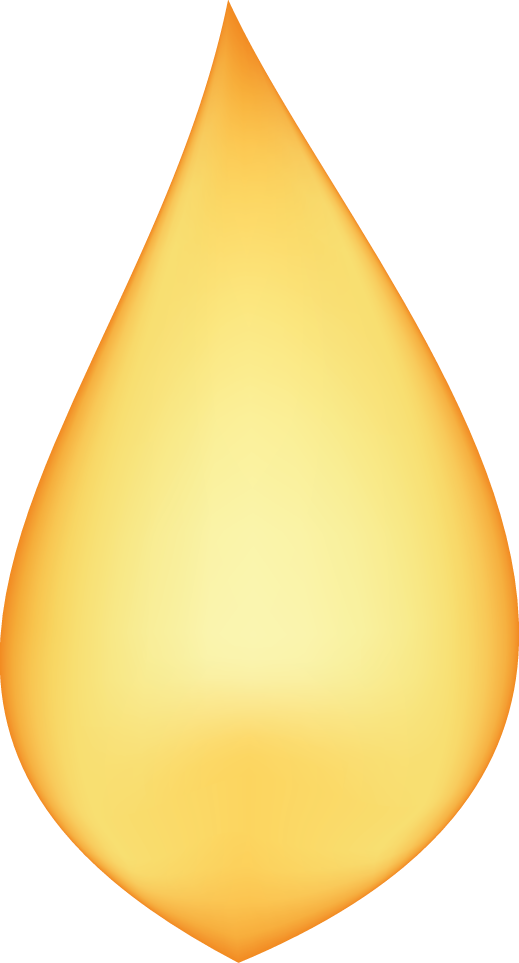 Es el Espíritu Santo quien revela a los hombres quién es Jesús. Porque "nadie puede decir: “Jesús es Señor” sino bajo la acción del Espíritu Santo" (1 Cor. 12,3)
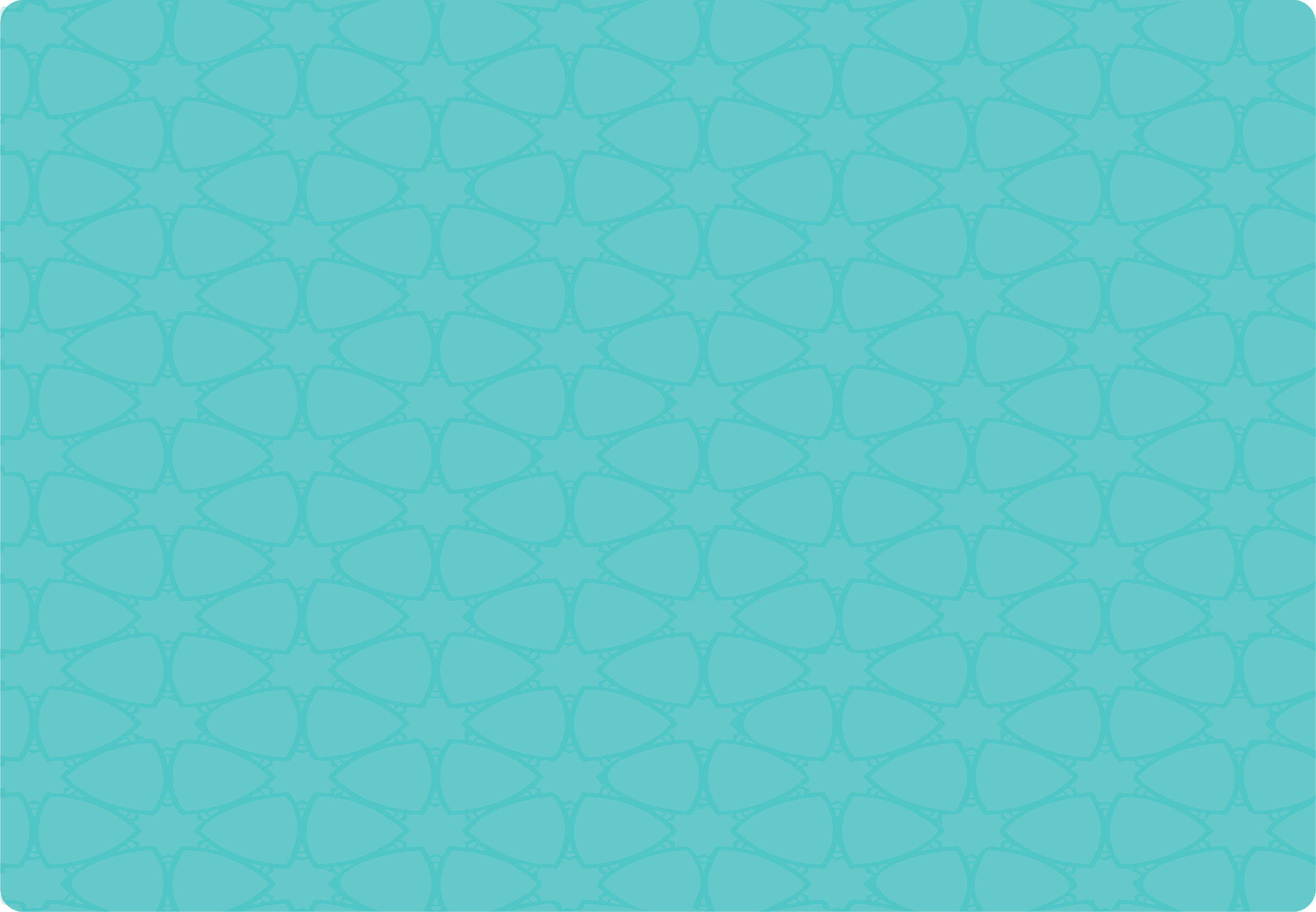 La Fe  como encuentro personal con Cristo
El Fundamento de la Fe es “El encuentro con un acontecimiento, con una persona, que da un nuevo horizonte a la vida y, con ello, una orientación decisiva
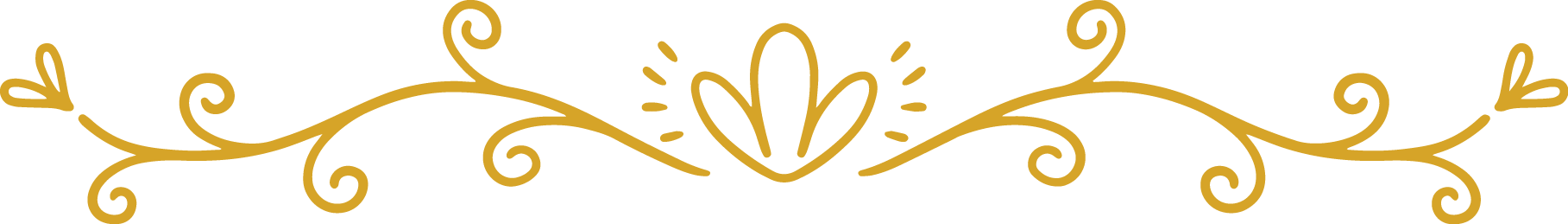 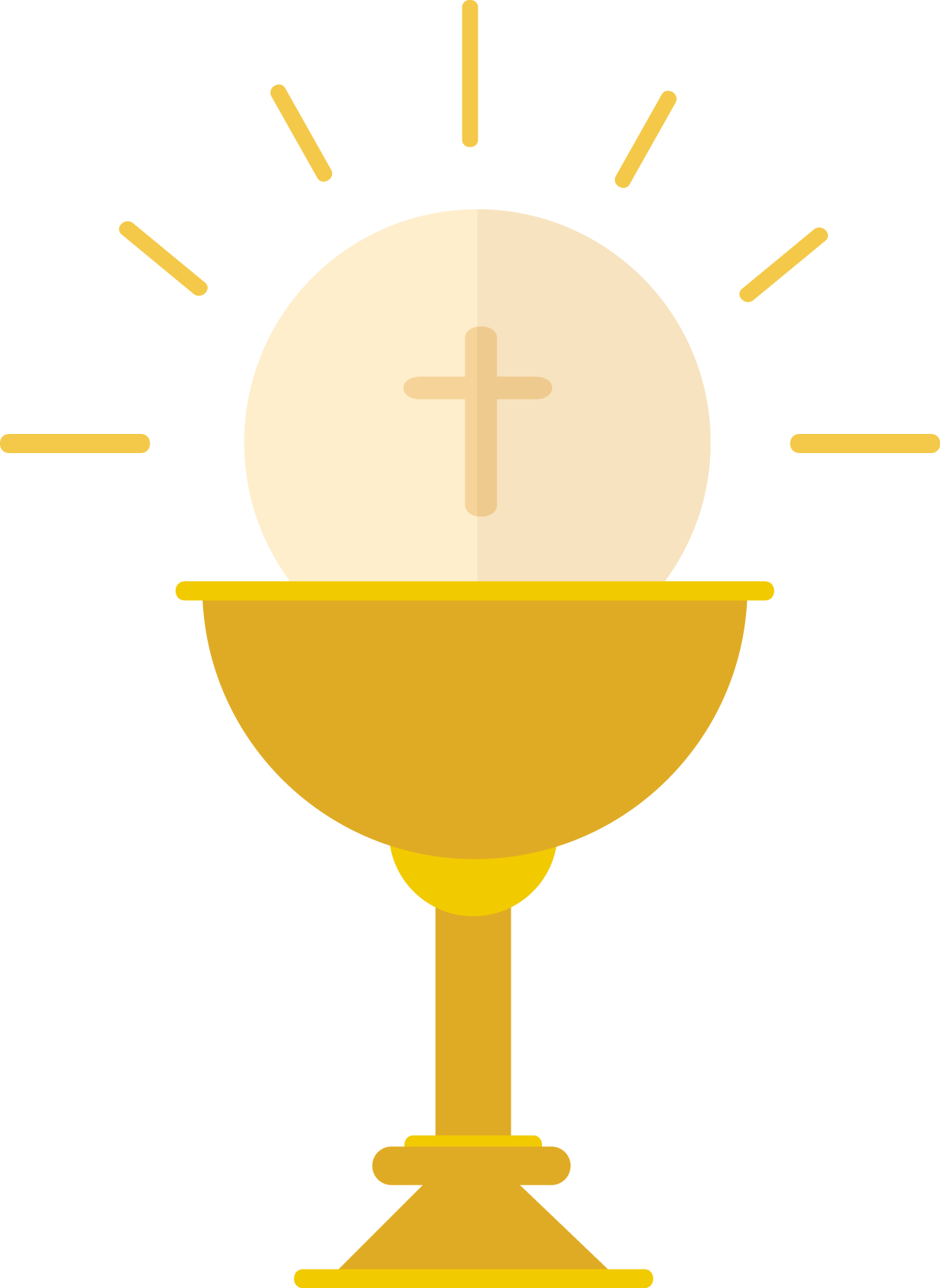 Es Don recibido (Especialmente en la Eucaristía, 
la Palabra y el Testimonio) y Respuesta, No es un sentimiento vacío sino respuesta a una “Palabra”.
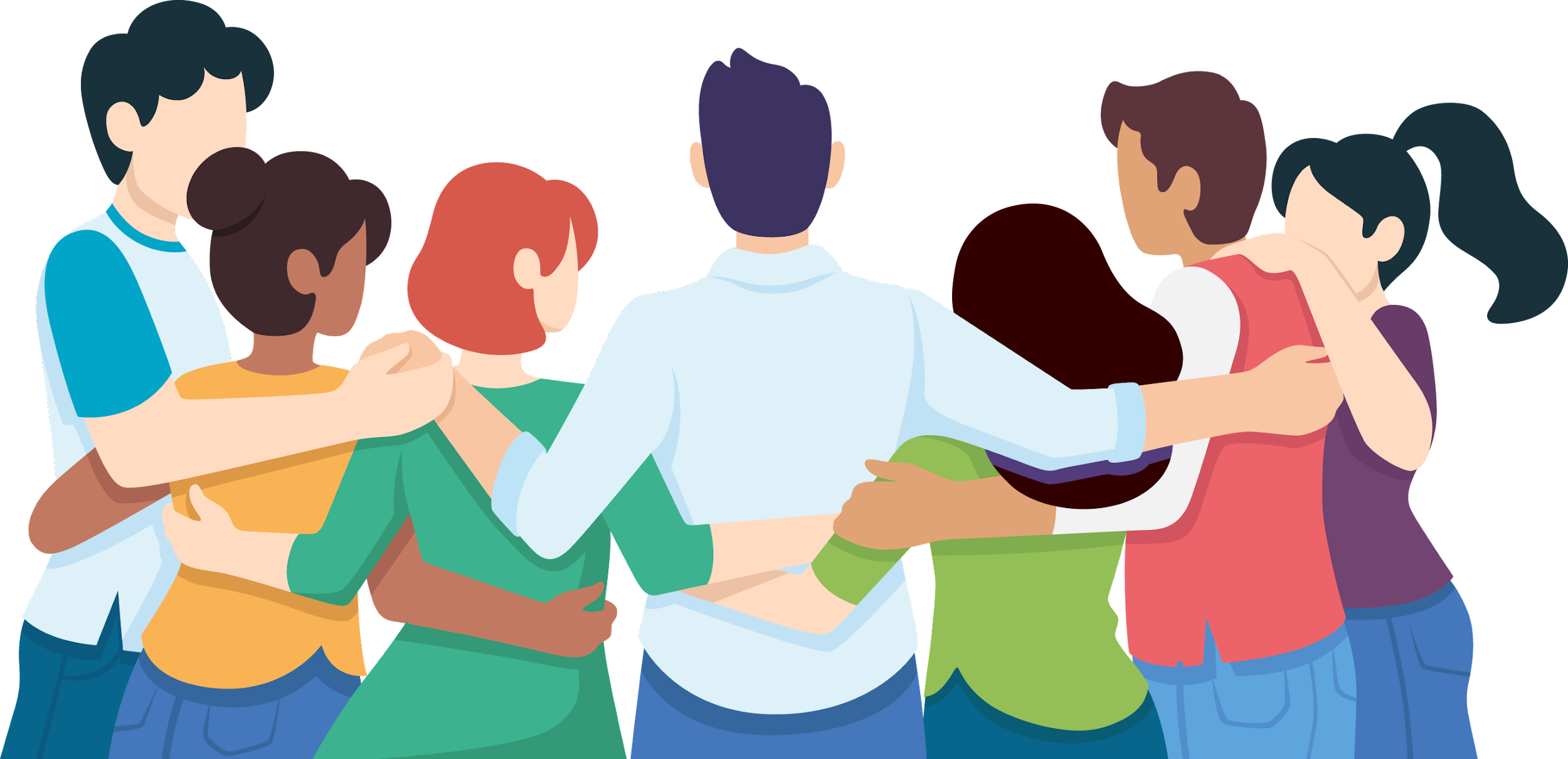 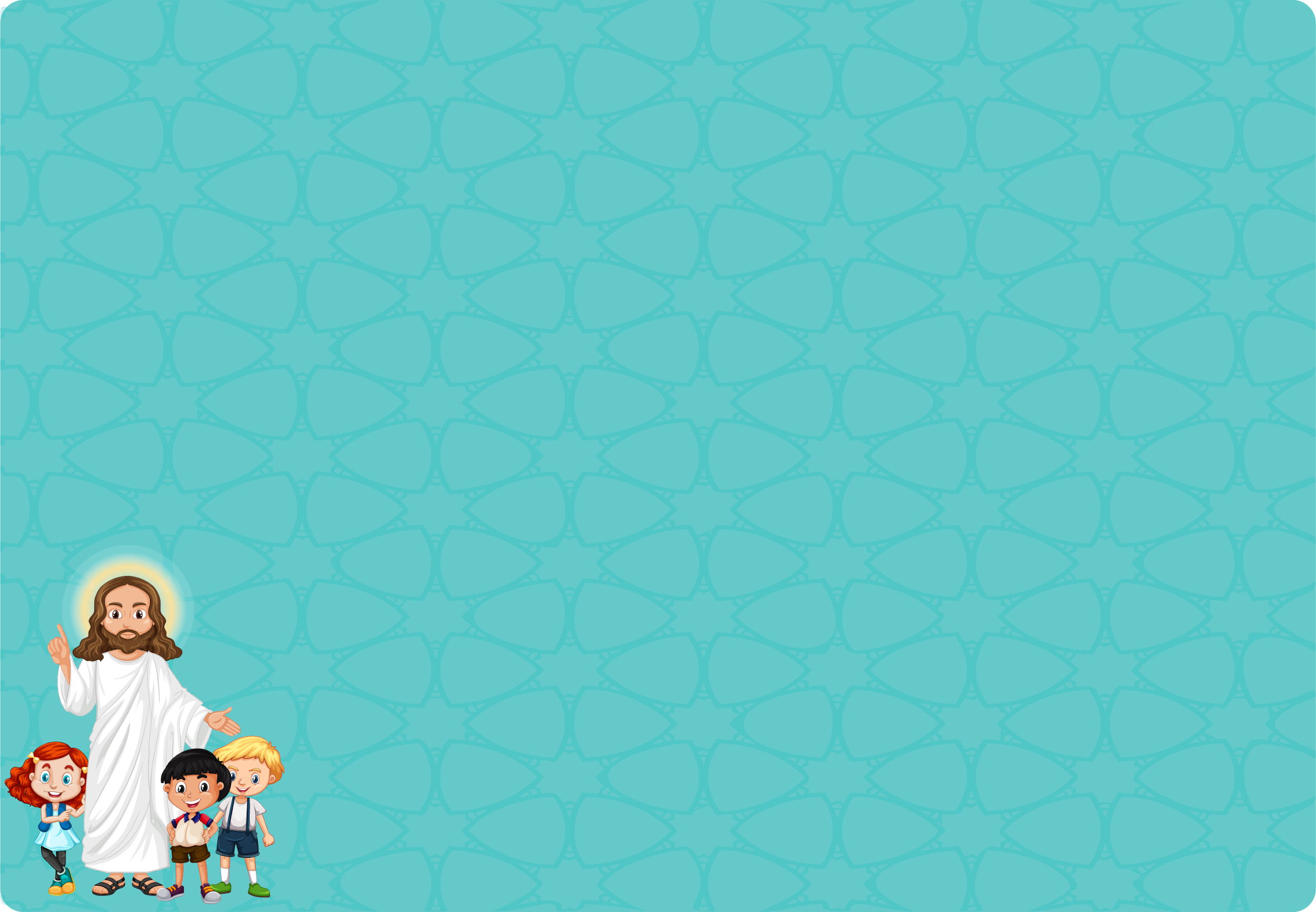 El conocimiento de los contenidos de la fe
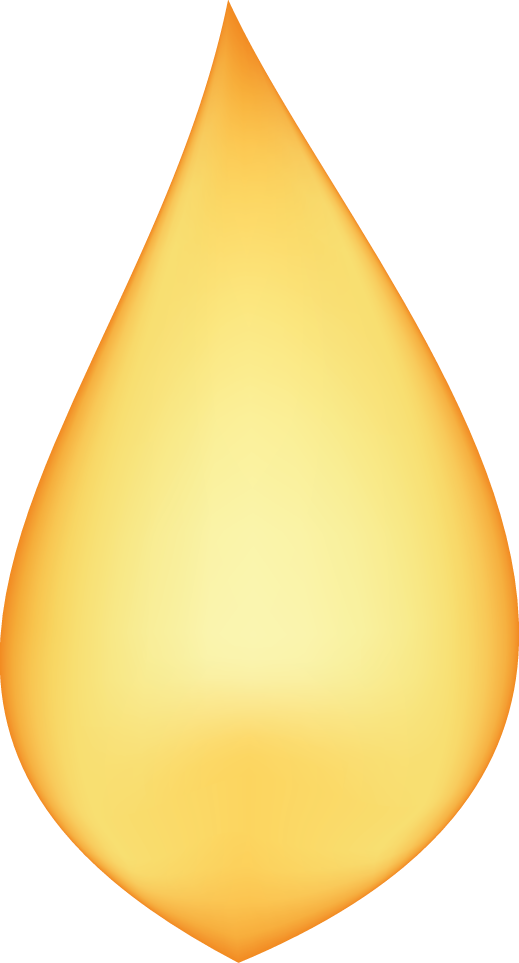 Existe una unidad profunda entre el acto con el que se cree y los contenidos a los que prestamos nuestra adhesión
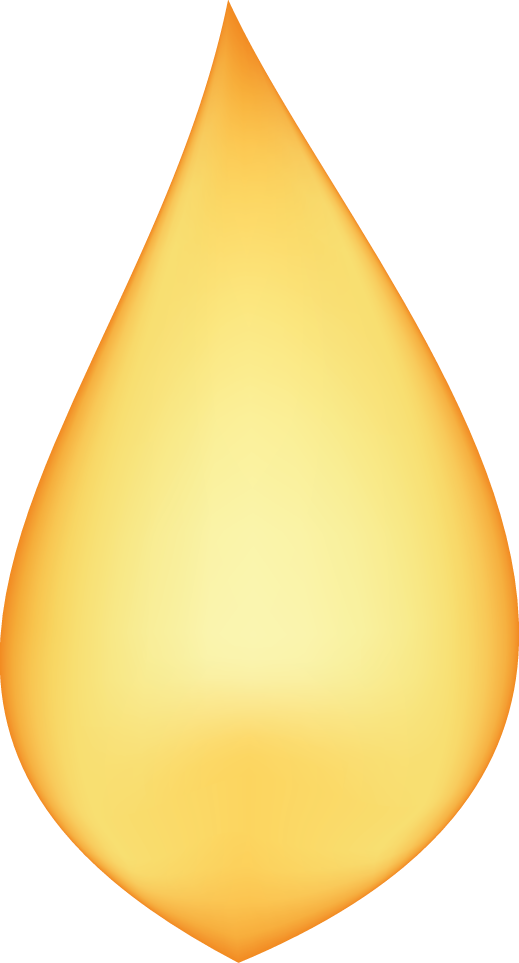 El Conocimiento es esencial,  para adherirnos plenamente con la Inteligencia y la Voluntad a lo que propone la Iglesia.
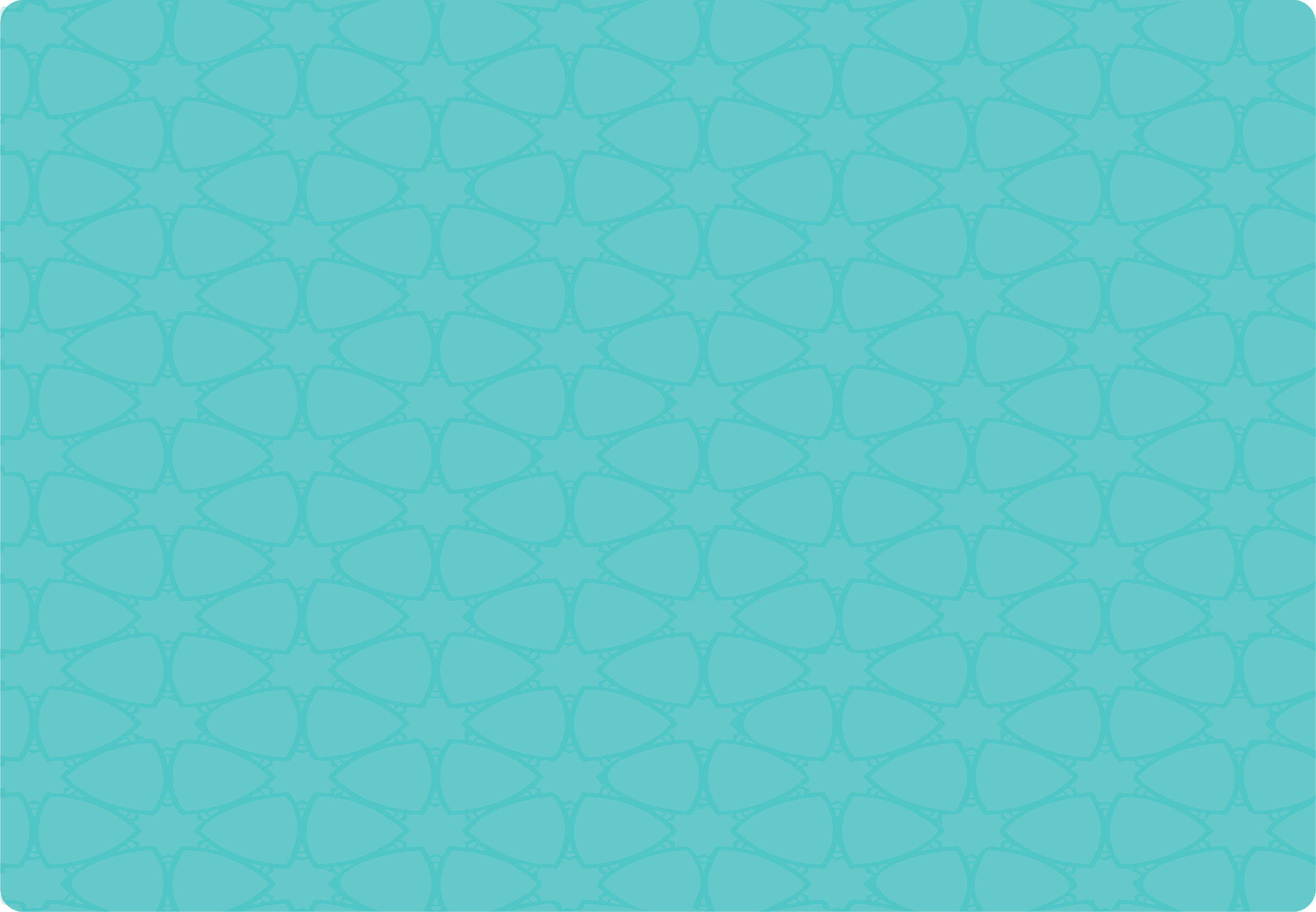 La profesión y la comunicación de la fe
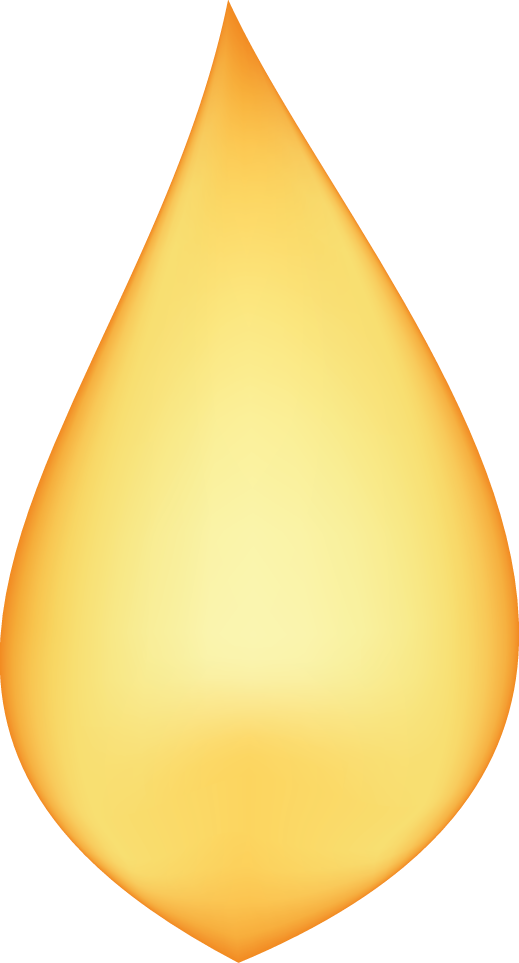 Significa salir de su aislamiento y hacer pública su fe en Cristo.


La Profesión y comunicación de la fe forman parte de la misma identidad cristiana.


Profesar con la boca indica, que la fe implica un testimonio y un compromiso público.


El Cristiano no puede pensar nunca que creer es un hecho privado.
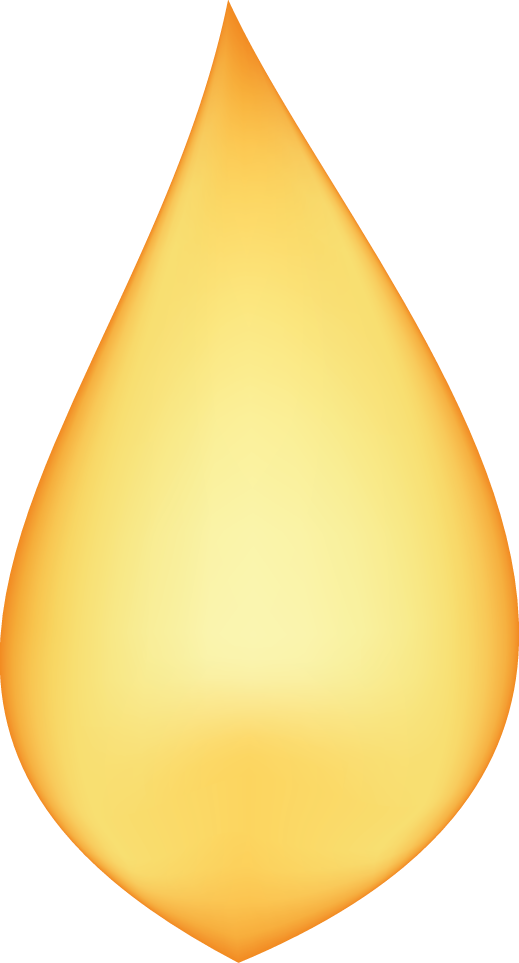 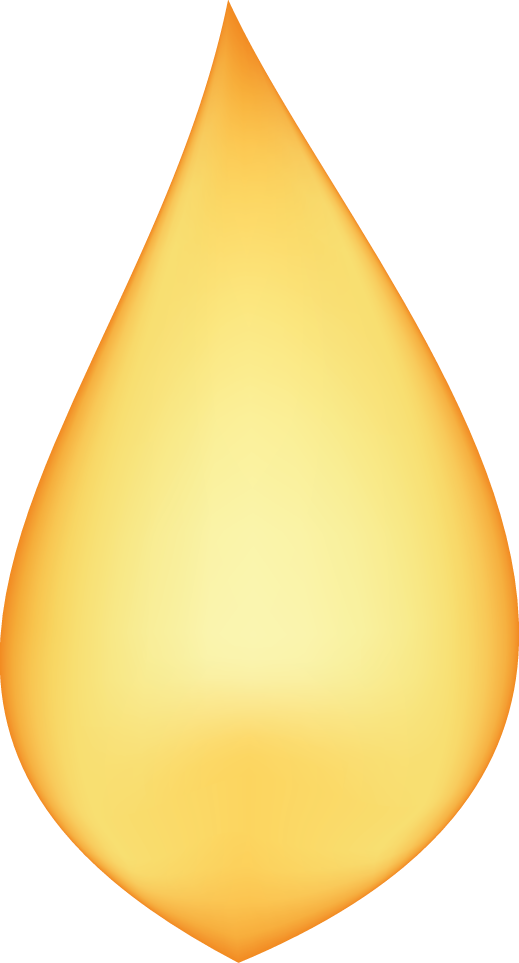 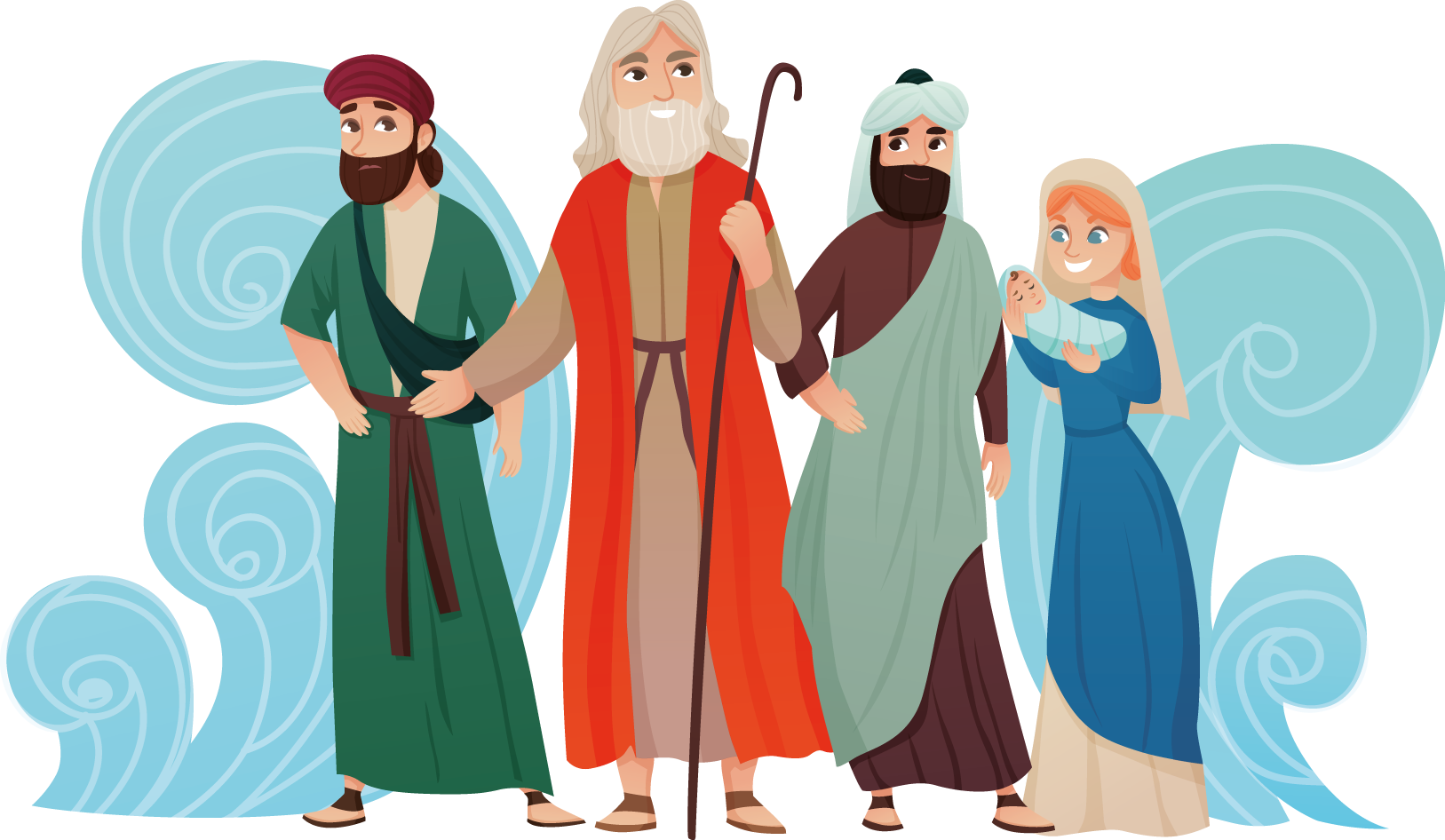 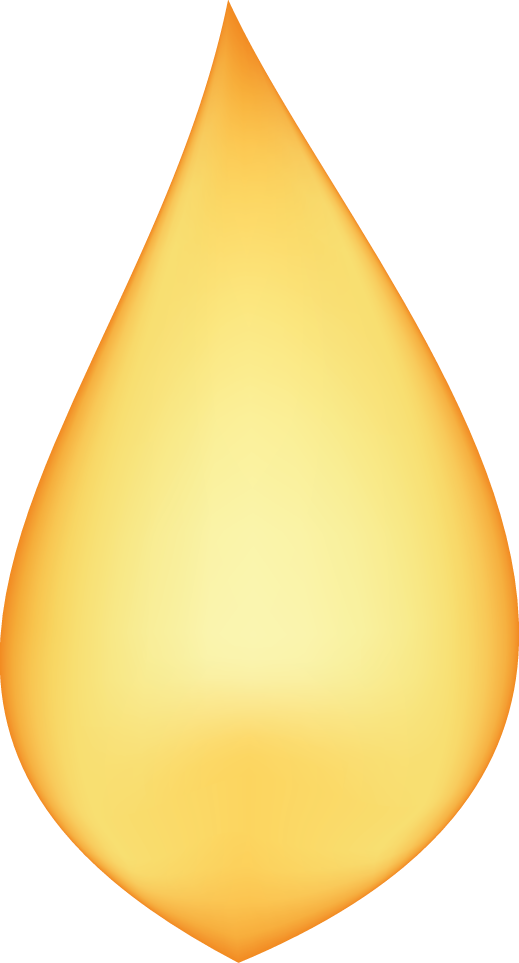 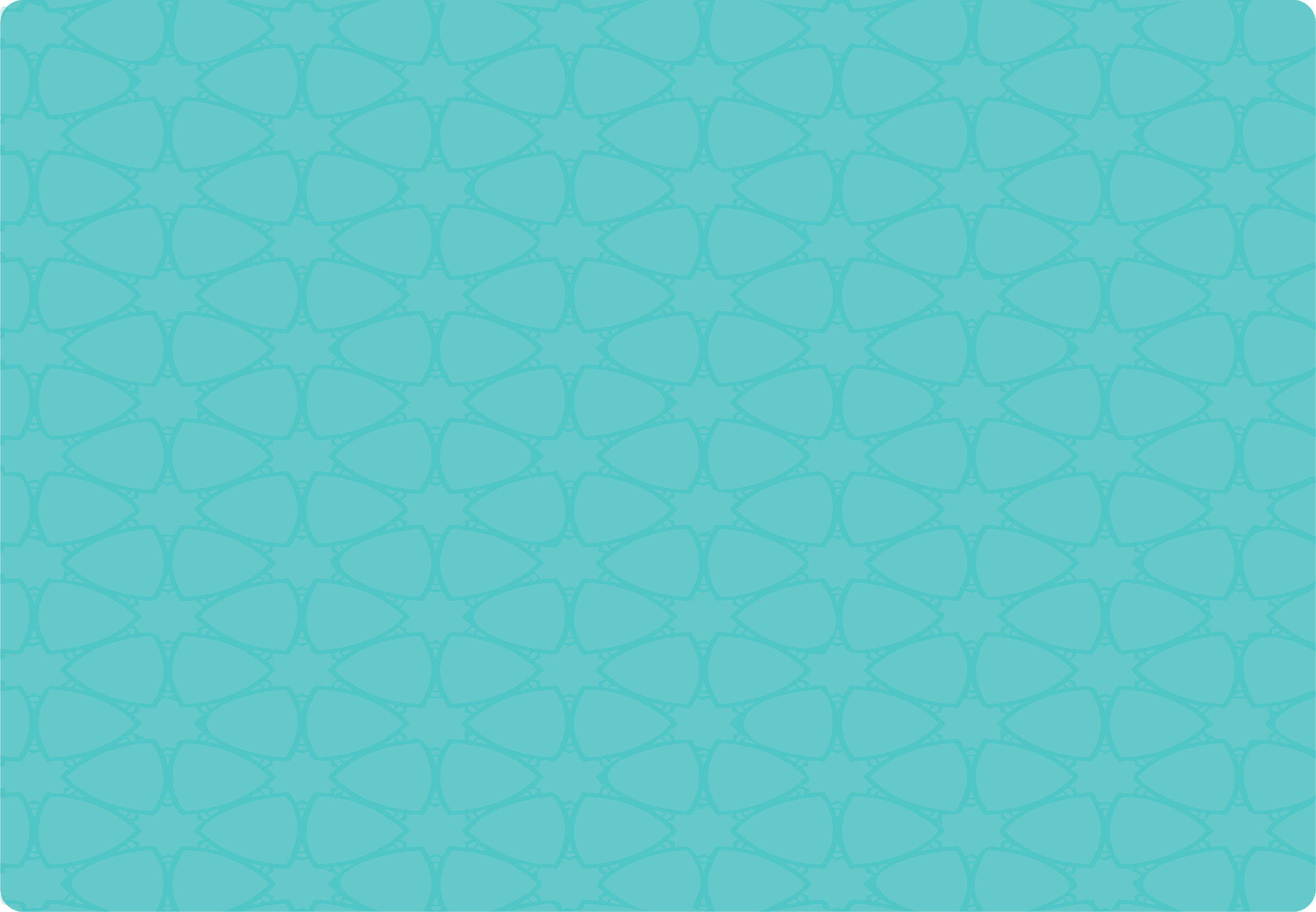 “La Fe”
Tomado de: 2011. Porta Fidei. Roma.